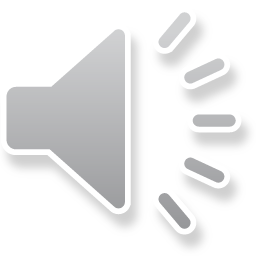 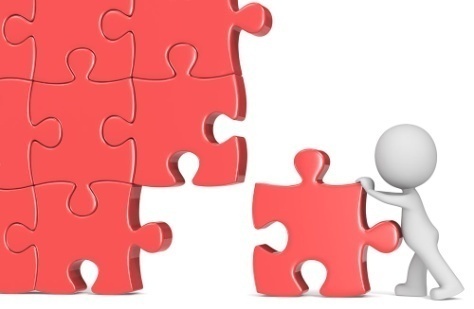 NINGBO WAH HOI ANIMATION TOYS CO.,LTD
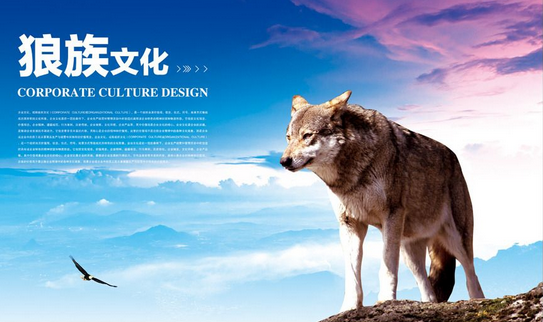 FOCUS
RIHOROUS
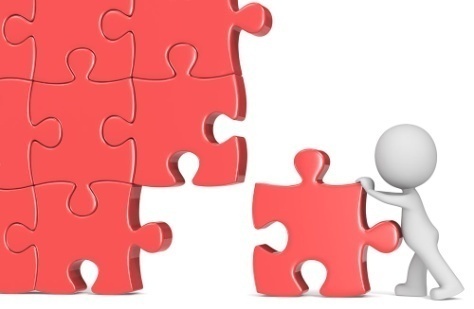 Introduction of Equipment
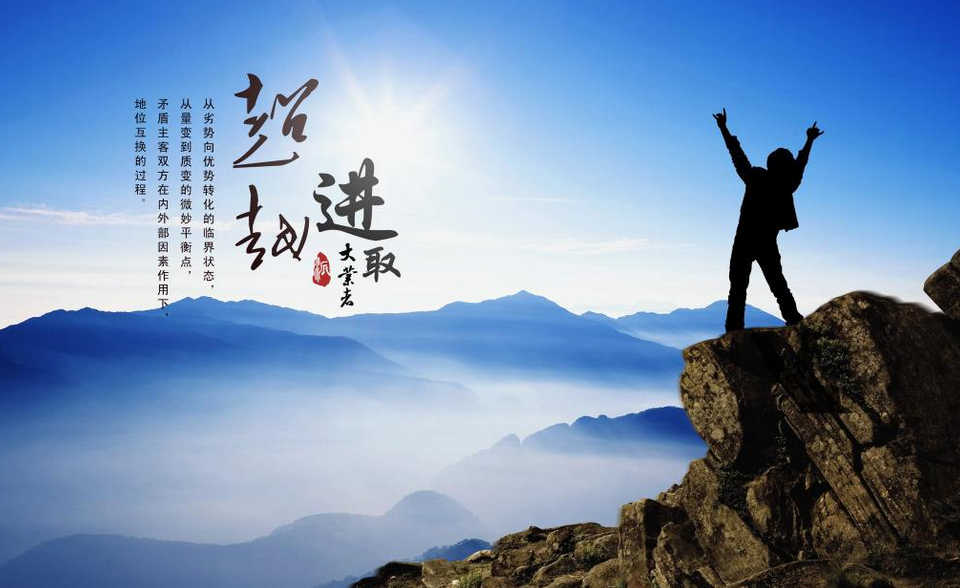 INNAVATION
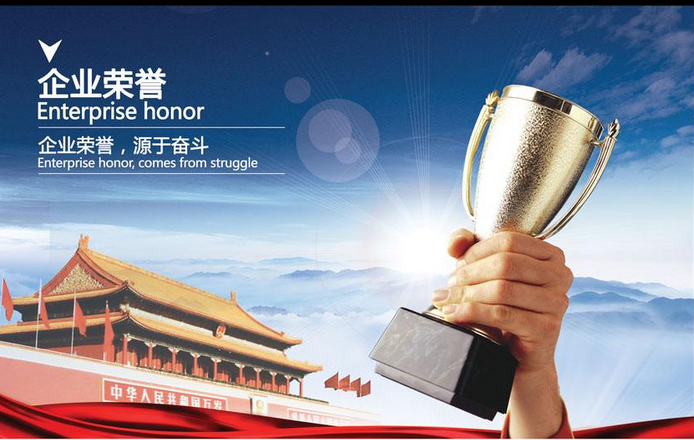 QUALITY
PURSUE
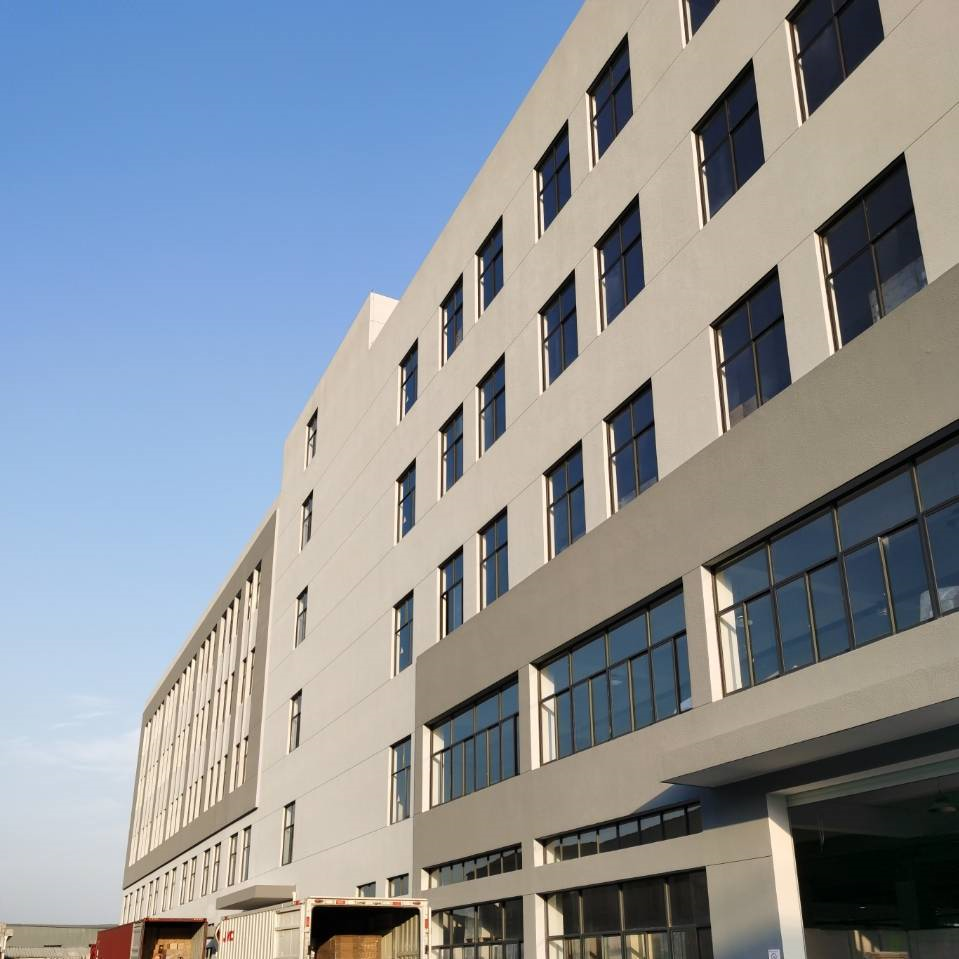 SERVICE
SINCERE
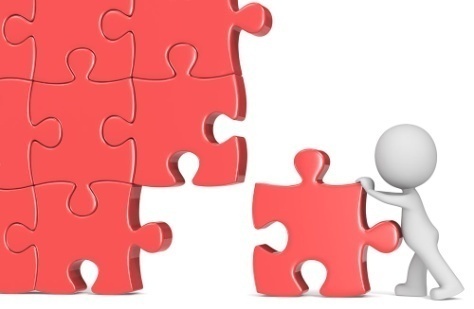 EQUIPMENT LIST
——CONTENTS——
04
01
02
05
03
Printing Equipment
Die-cutting Equipment
Auto-packaging Equipment
After-printing Equipment
The Other（Injection，Tin box，Game card）
Printing Equipments
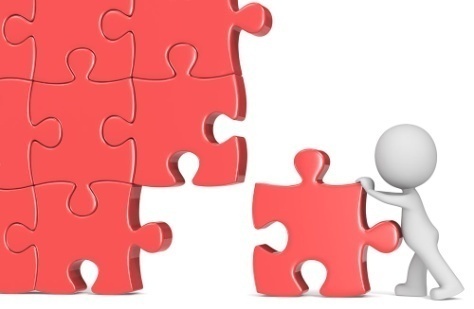 Heidelberg off 5+1printing machine    
Heidelberg off 5 printing machine      
Heidelberg quarto 5 printing machine
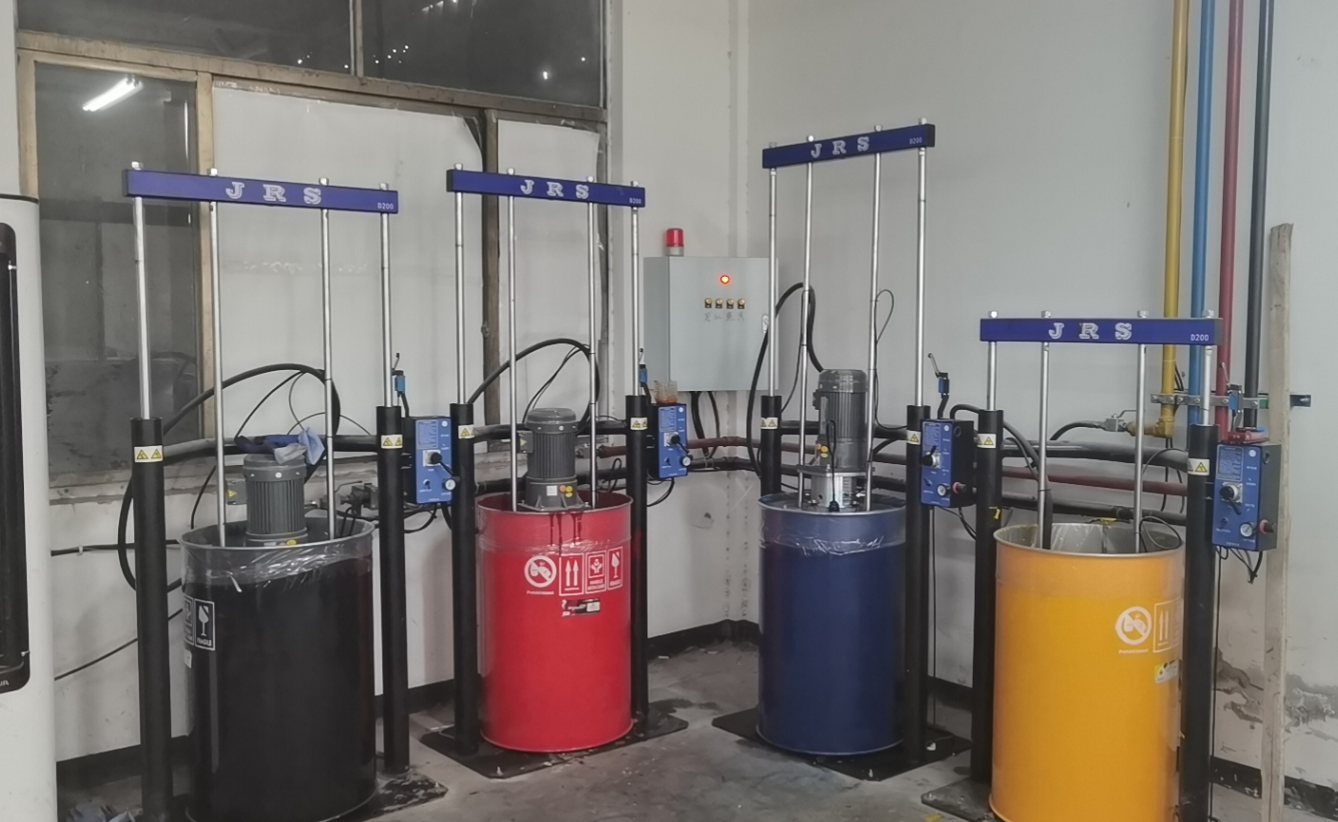 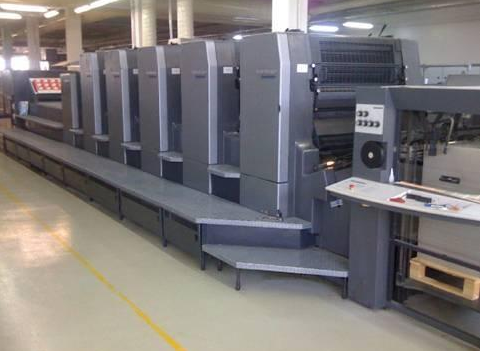 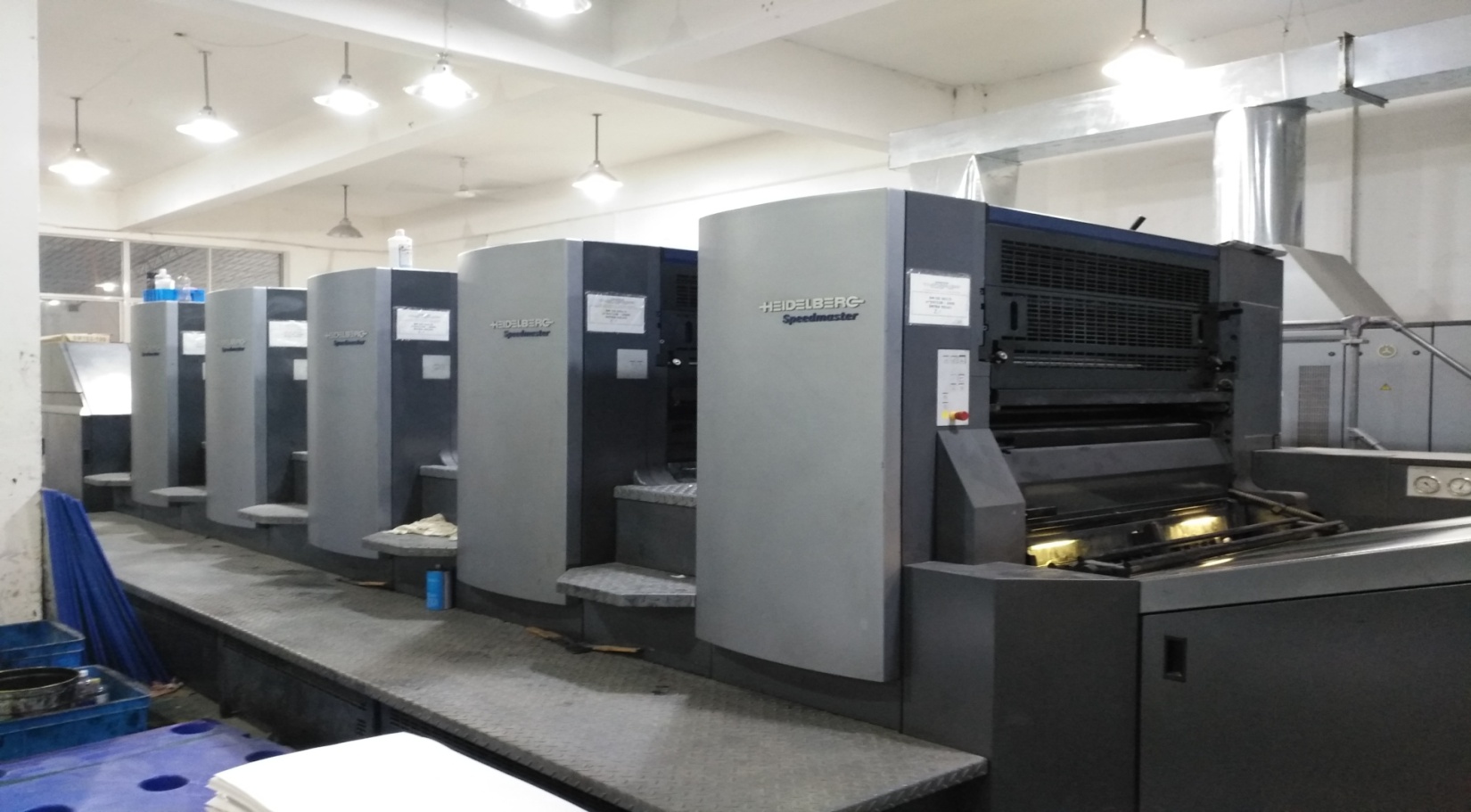 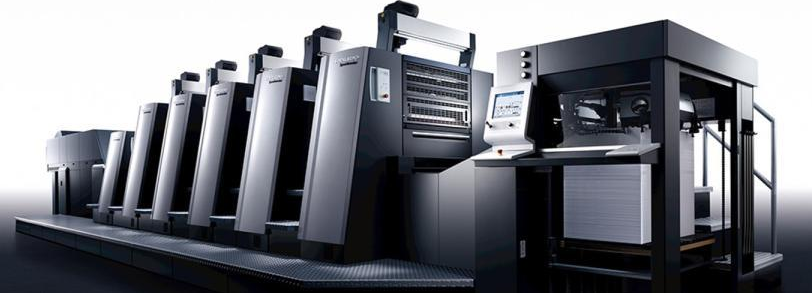 Heidelberg Printing Machinery Co., Ltd. is the leading solution provider in the printing media industry, and has accounted for more than 40% of the global sheet-fed printing press market. Heidelberg, headquartered in Heidelberg, Germany, takes the entire production process and value chain of the sheet-fed offset printing process as its core. The format of the equipment covers a variety of practical options.。At the same time, all three printing presses are equipped with JRS automatic ink supply system.
       Advantages: The JRS ink supply system can strengthen the color allocation, make the color uniform, and at the same time eliminate the risk of secondary pollution of the ink.
After-printing Equipment
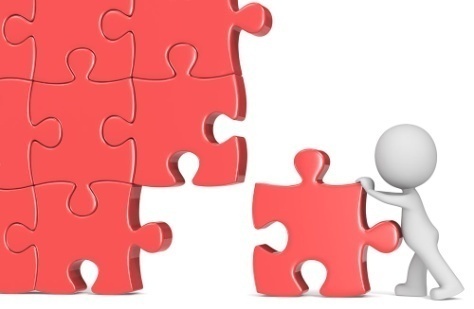 Automatic fast laminating machine (grey board)
Automatic fast laminating machine (E-flute)
High-speed linening laminating machine
High-speed automatic varnish machine
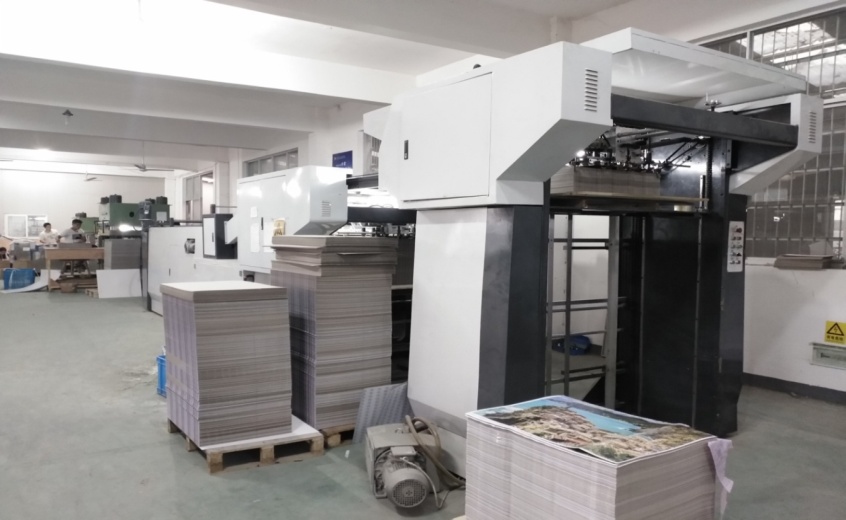 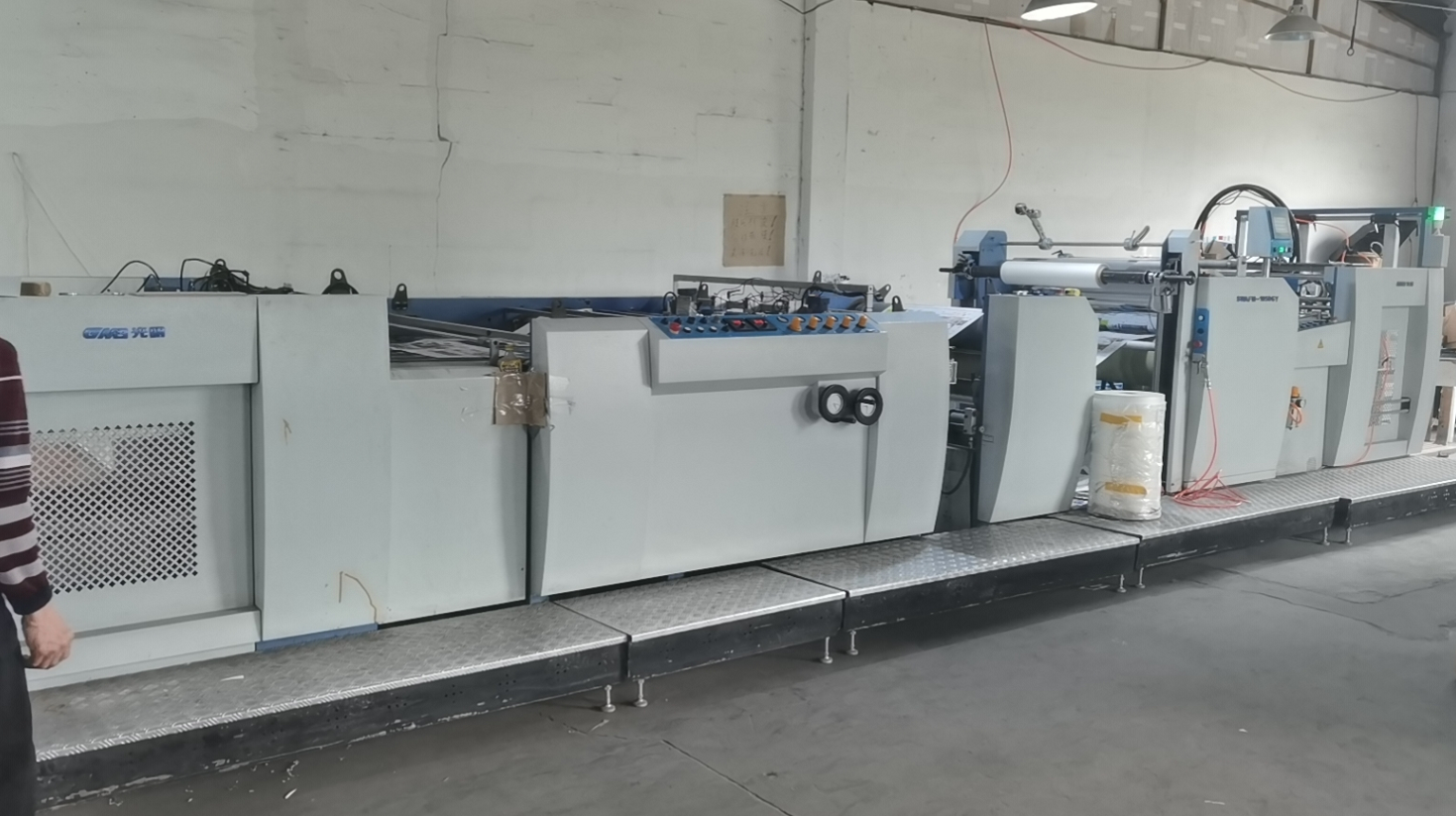 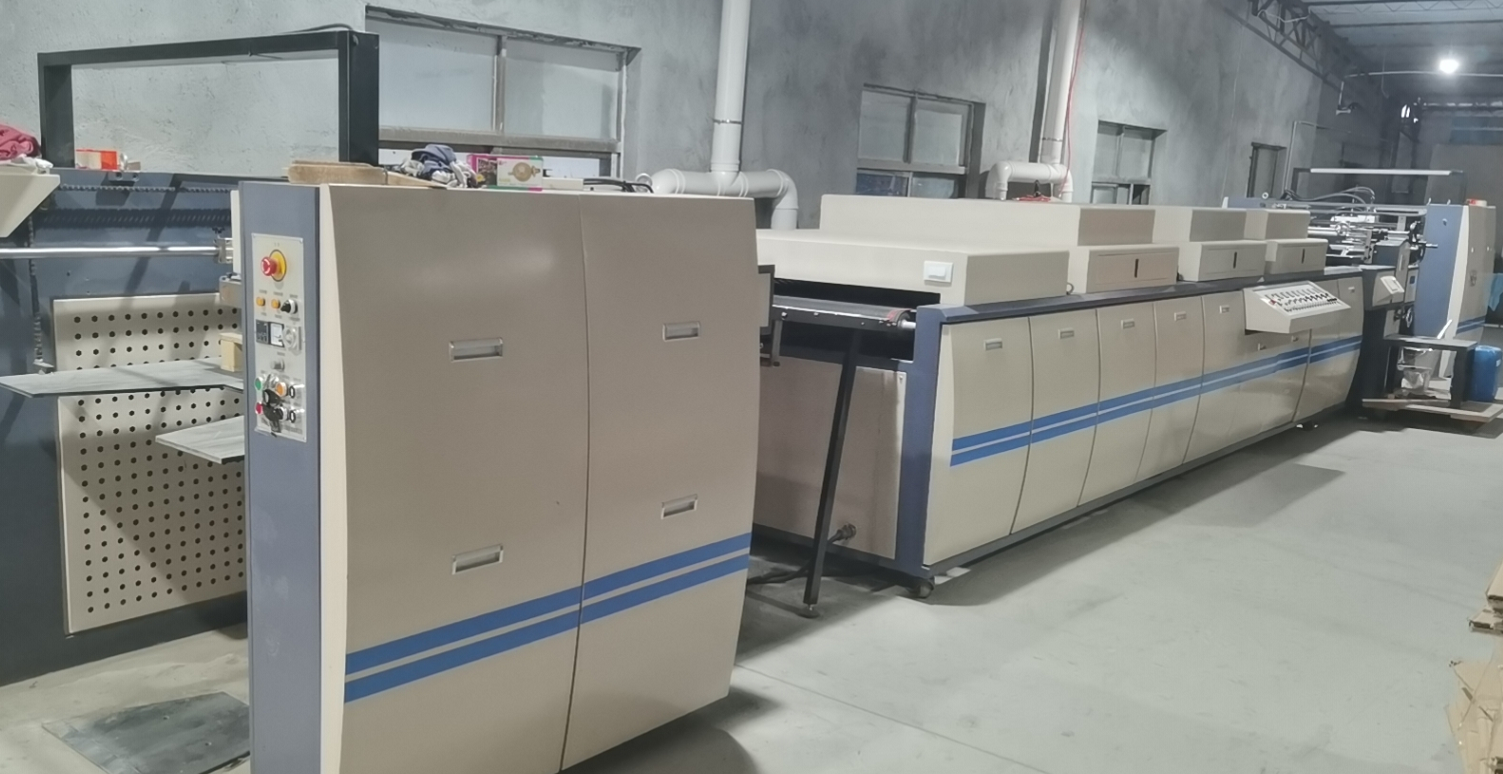 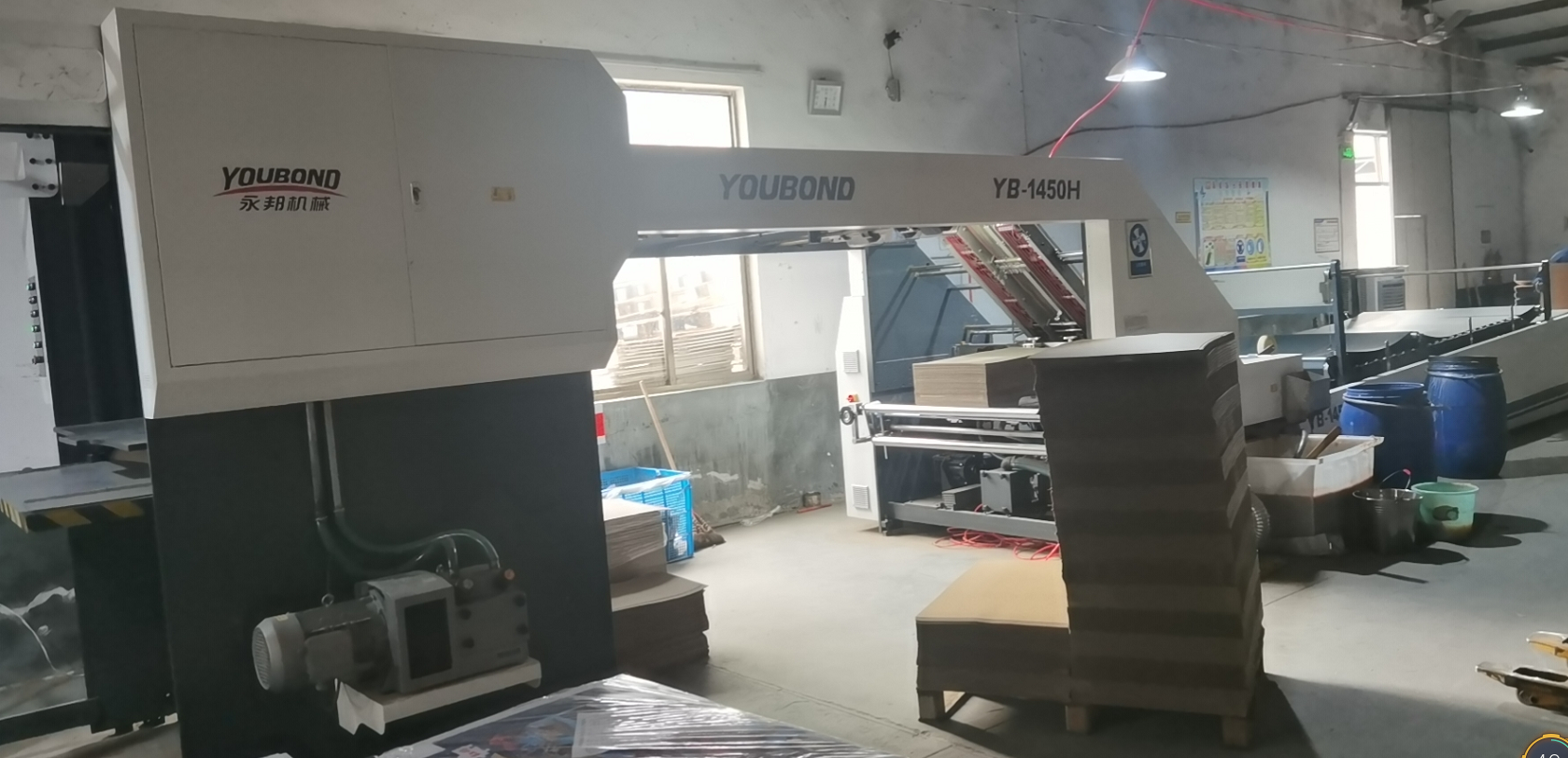 Efficient, fast, can complete the laminating and linening processes at the same time, and can also be operated separately.
Efficient, fast, can complete the process of ordinary water-based varnish, UV varnish, special poker resin varnish。
Efficient and fast, paper and grey board are fed at the same speed at the same time.
Efficient and fast, the paper and E-Flute are fed at the same speed at the same time.
Die-cutting Equipment
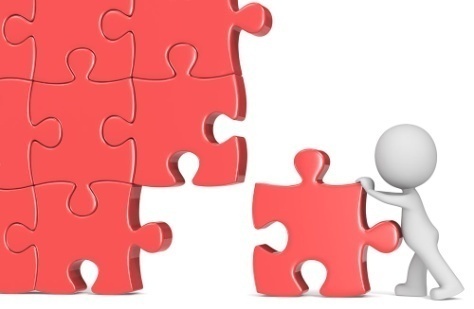 Digital display automatic bag breaking and sealing machine
Automatic die-cutting machine (500 tons pressure)
Four-column hydraulic press (800 tons pressure)
Automatic loading and unloading paper cutter
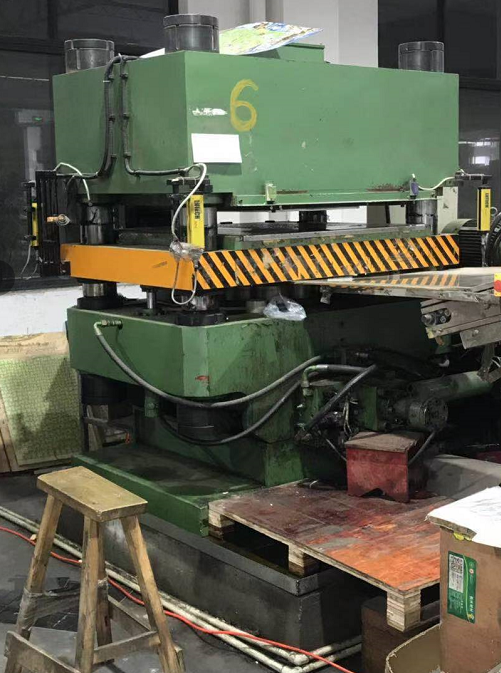 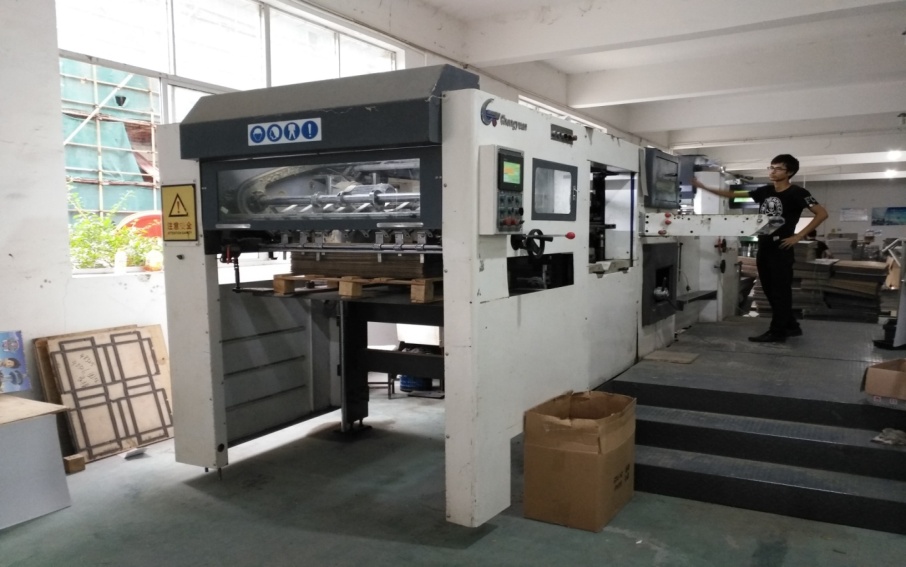 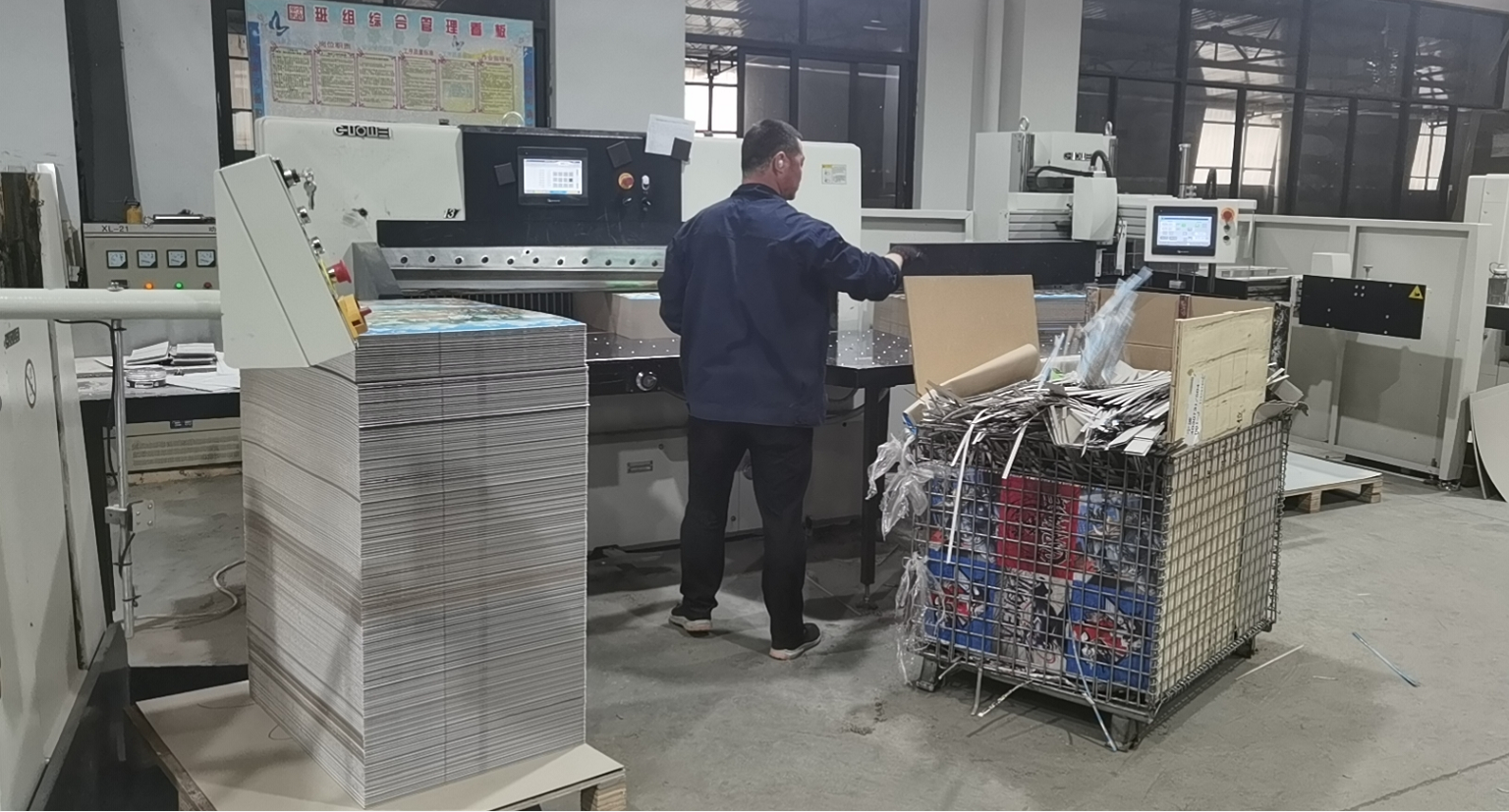 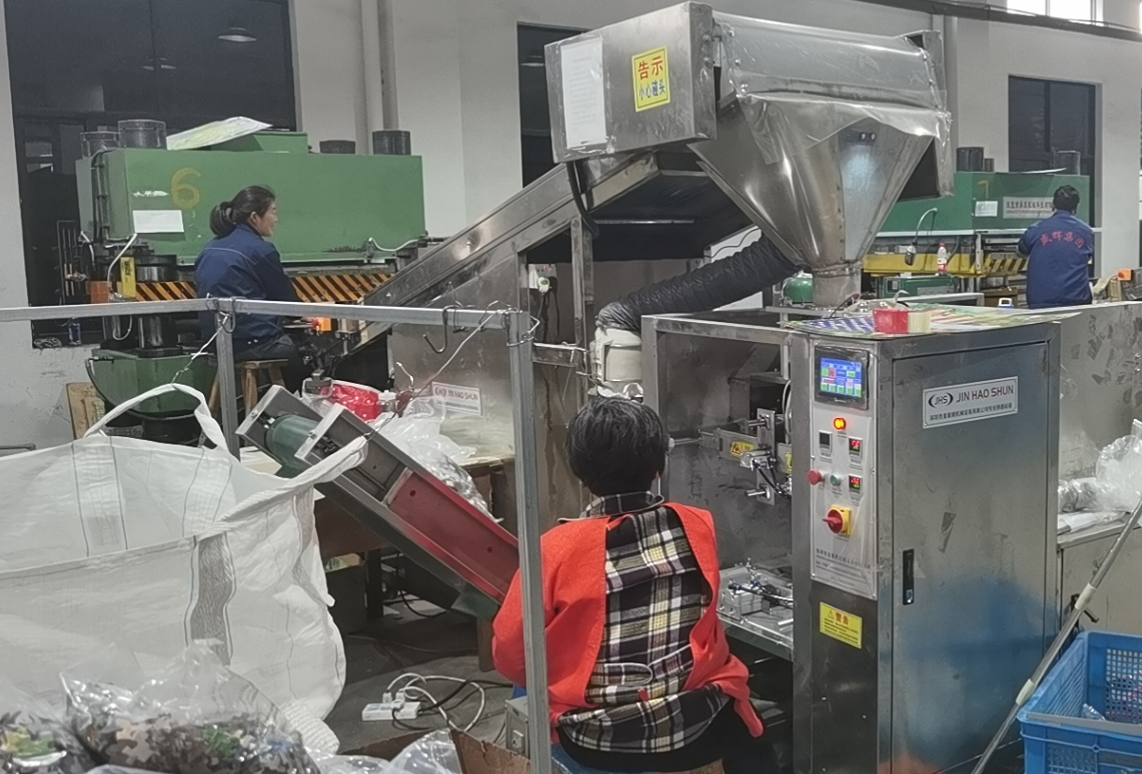 Efficient, fast, large tonnage, enough pressure will not cause continuous cutting problems, the maximum cutting thickness reaches 3.5mm. In addition, infrared protection devices are installed on all sides to improve production safety performance。
Efficient, fast, automatic loading and unloading system greatly saves workers' physical strength, and the daily cutting capacity is increased to twice the efficiency of ordinary paper cutters.
Efficient and fast, to ensure that there is no missing or missing pieces of the puzzle.
Efficient and fast. Can complete the puzzle one-knife forming and cutting operation。
Auto-packaging Equipment
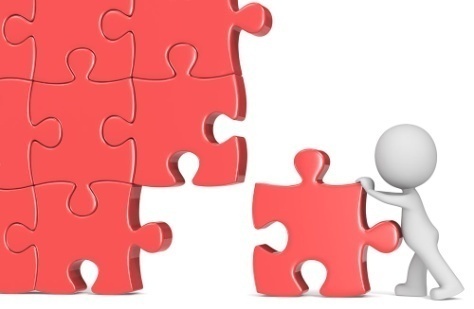 Game board automatic forming machine
Set-up box automatic forming machine
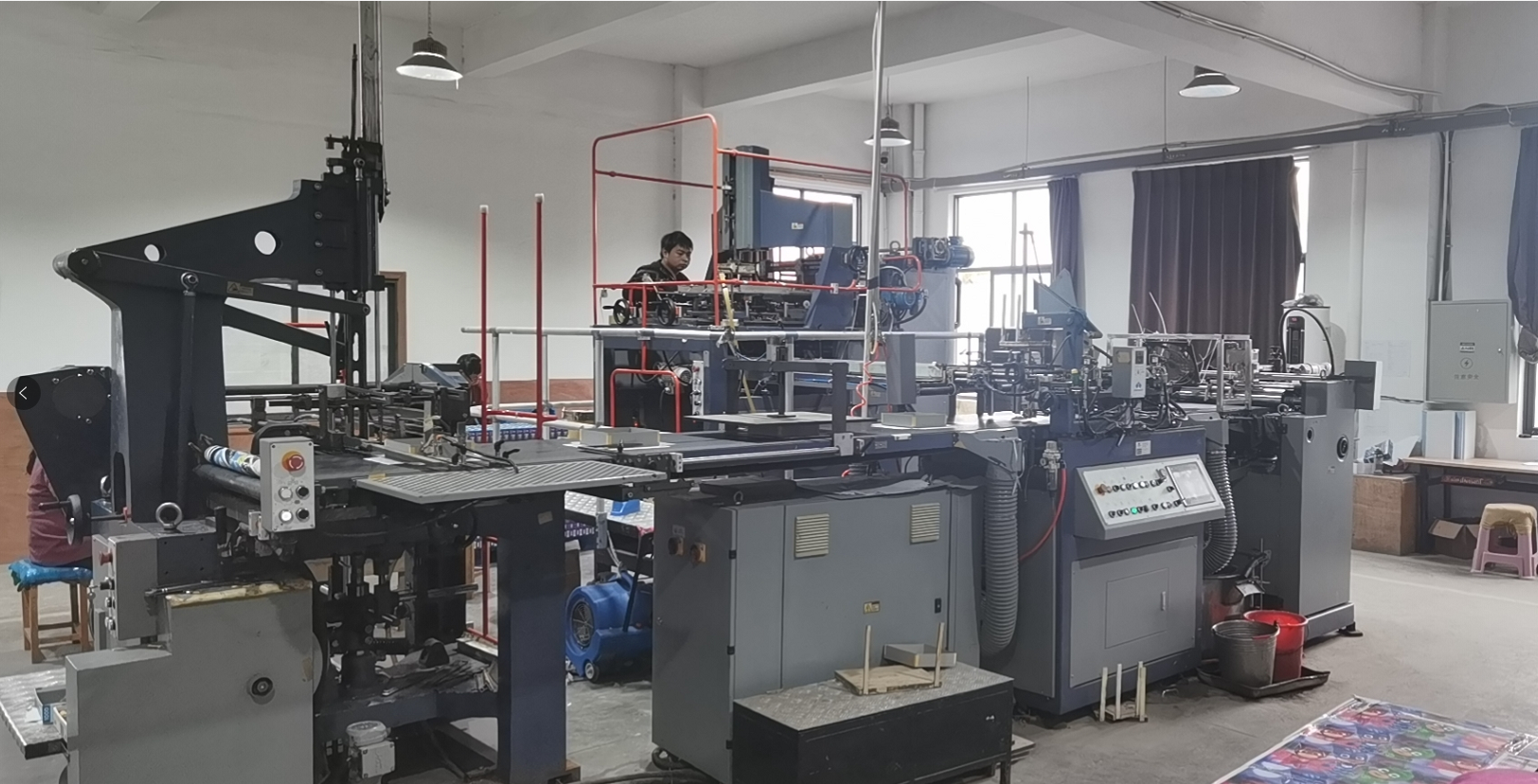 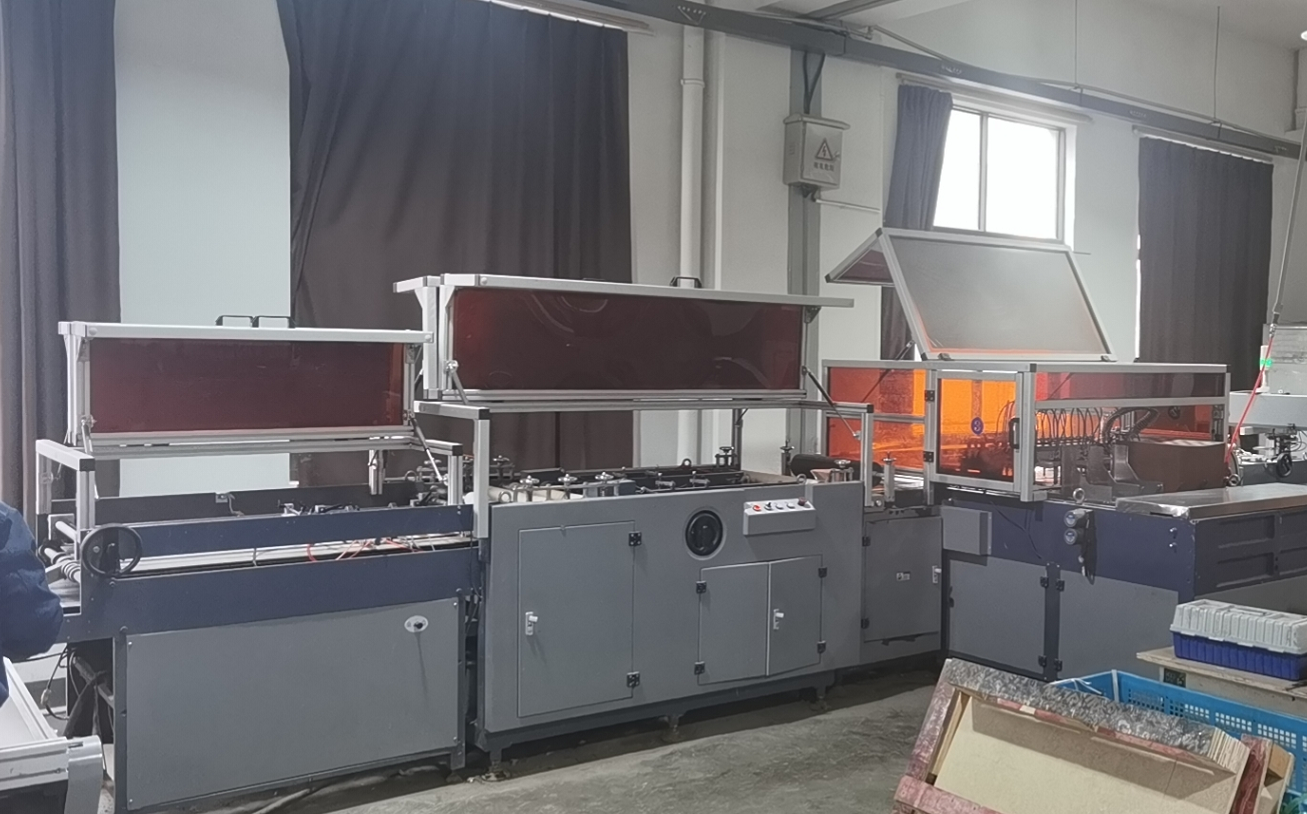 Corrugated box automatic bonding machine
Game board automatic forming machine
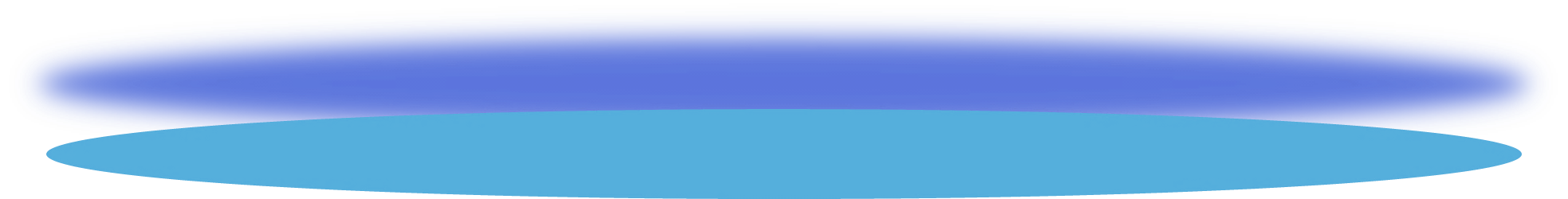 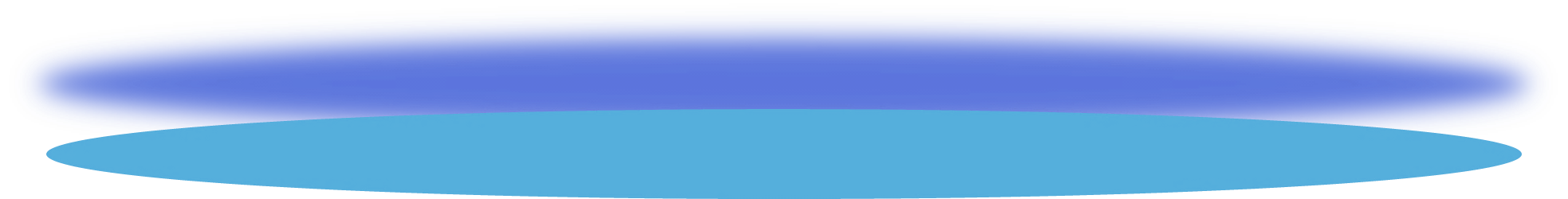 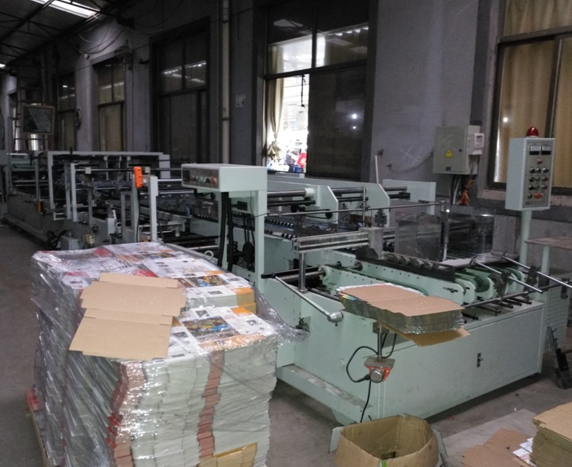 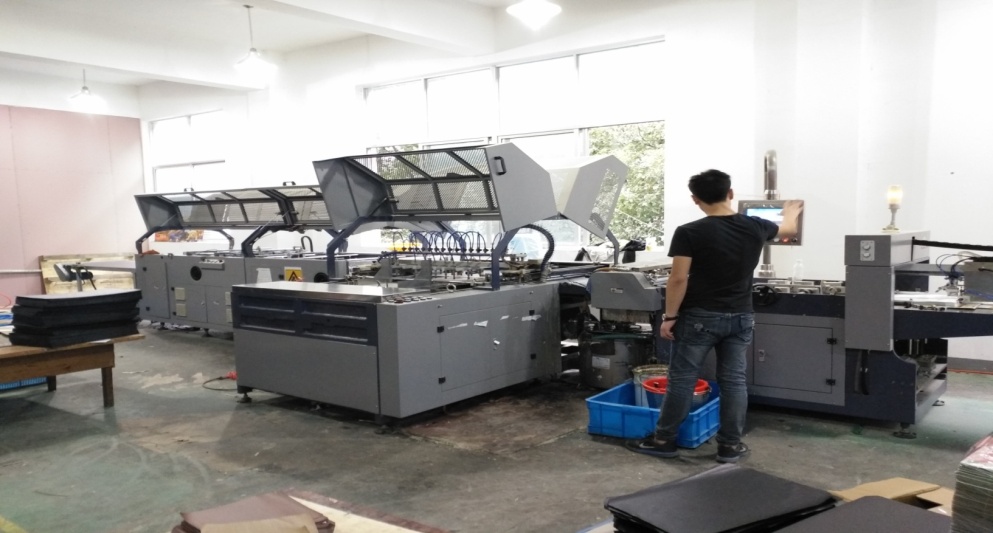 The Other（Injection，Tin box，Game card）
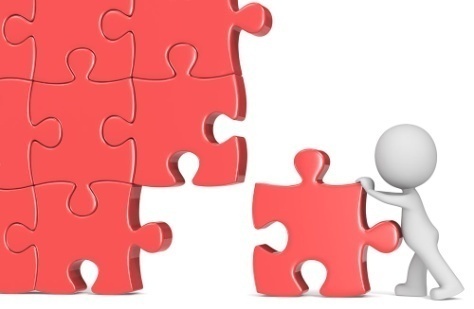 03
01
02
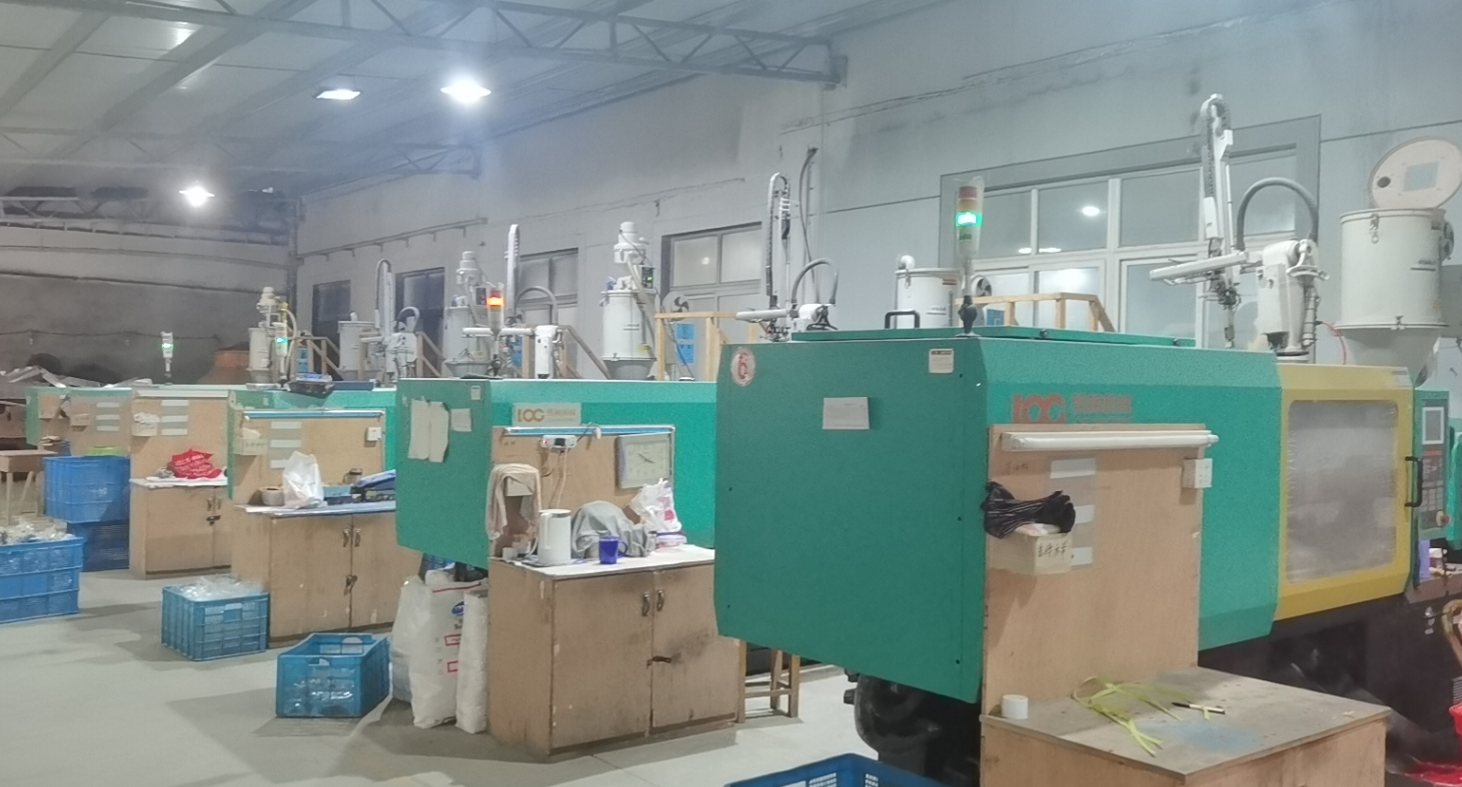 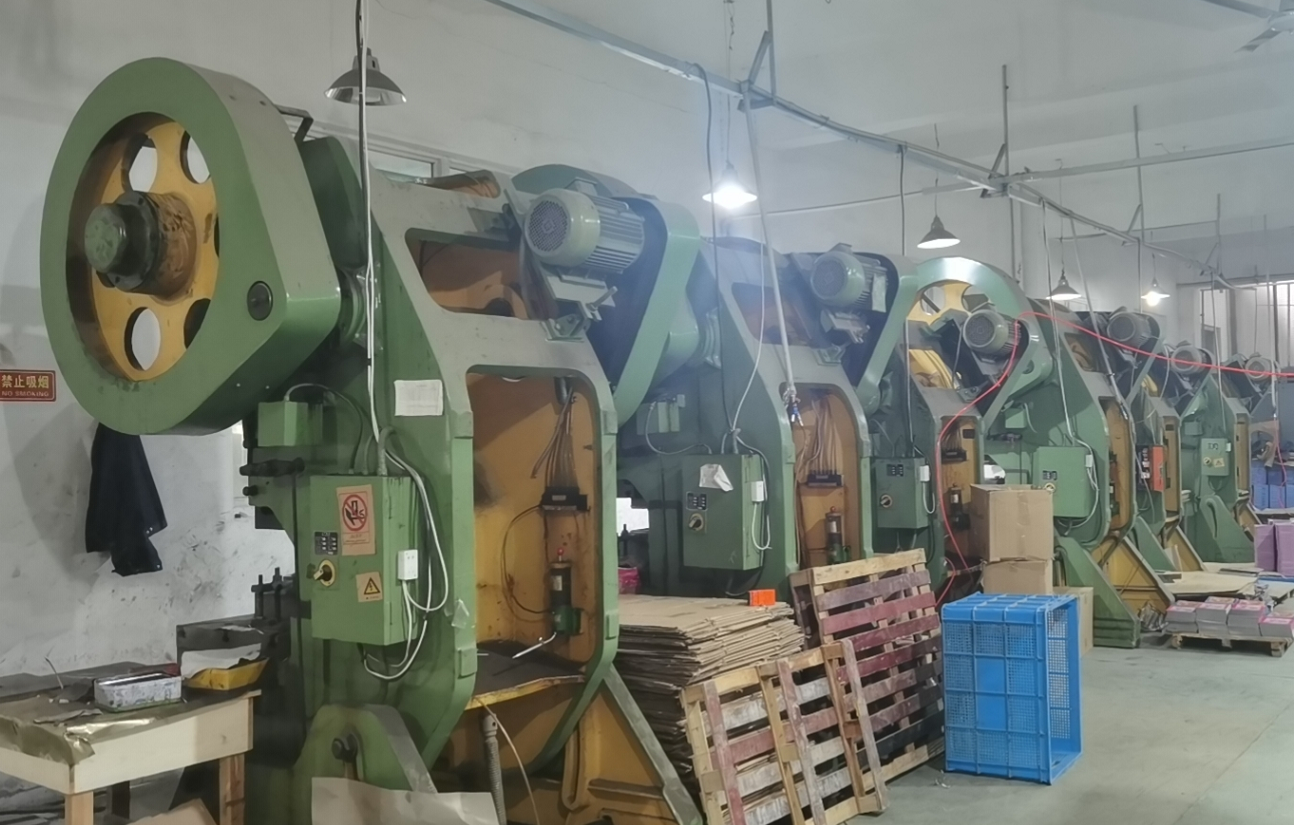 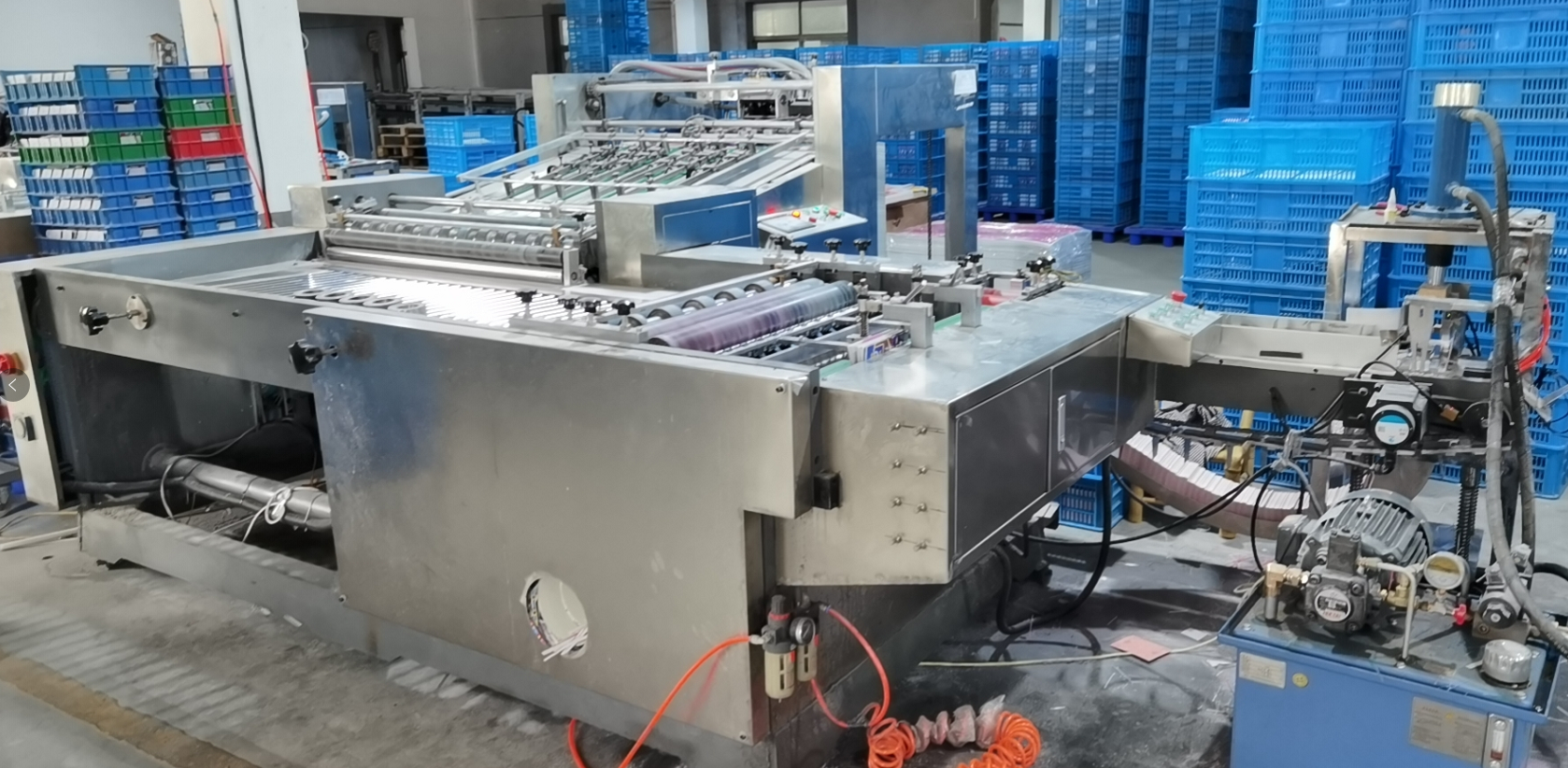 Injection machine
Tin box machine
Game card machine
1，The injection workshop has 12 injection molding machines of each gram weight. All injection molding machines are equipped with manipulators to save labor costs.
2，The tin-making workshop has 57 sets of various tin-making equipment. It can meet the full-line production requirements of various types of tins.
3，In the card licensing workshop, there are three automatic licensing machines, and six various downstream small packaging process equipment. Try to achieve mechanization and save labor costs.
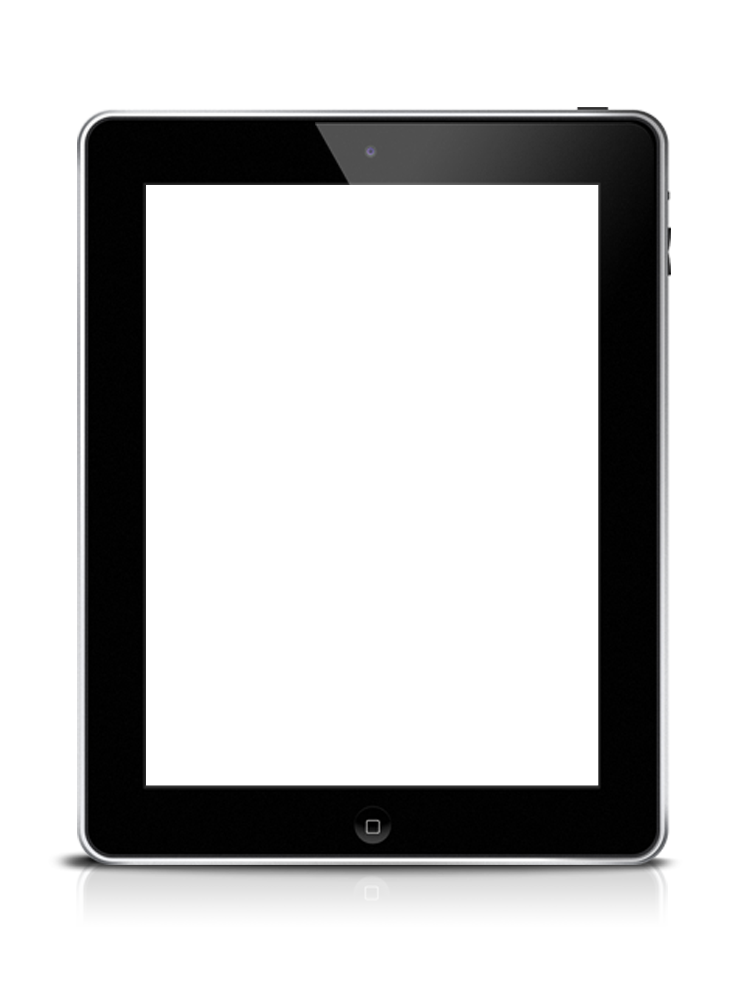 Processing parameters of each equipment
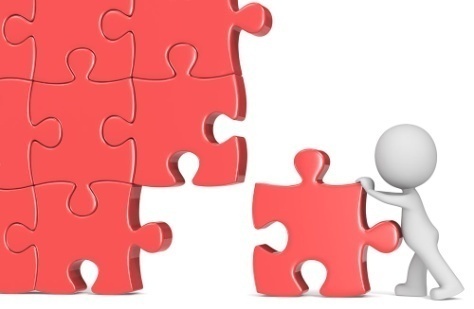 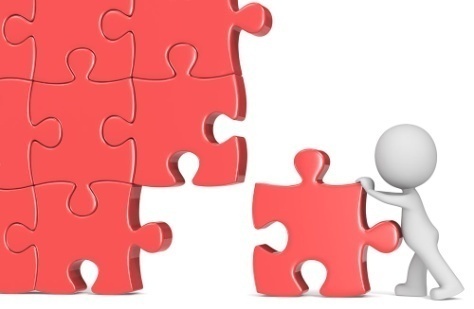 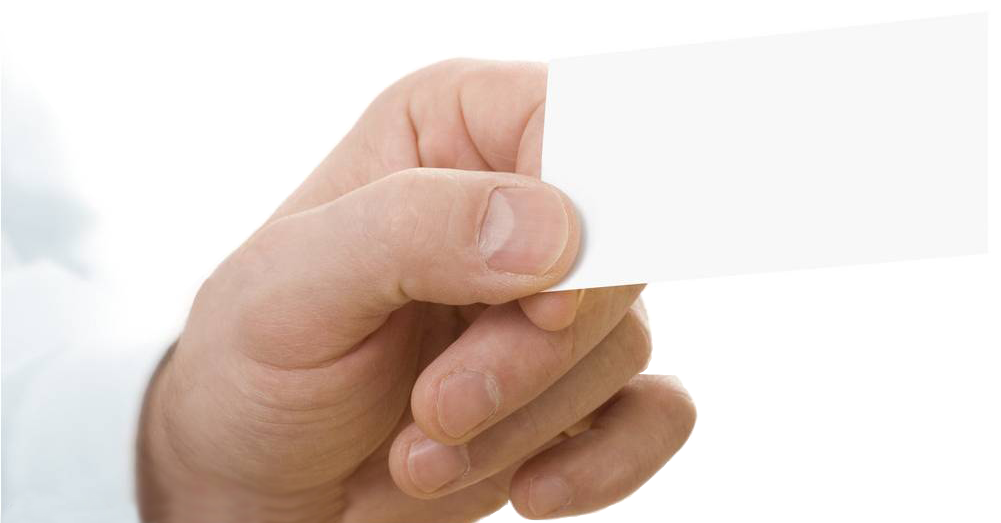 THANKS！